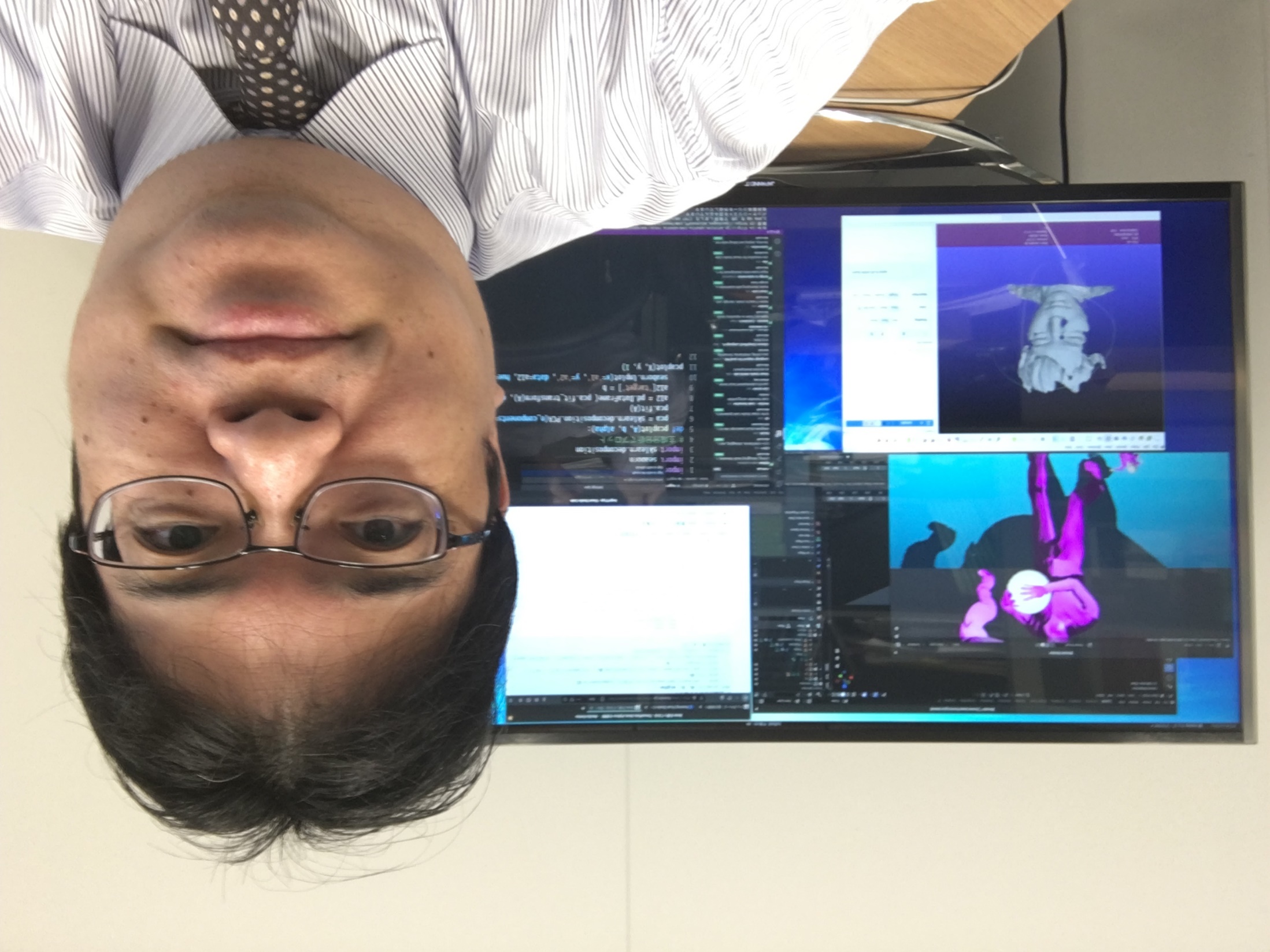 si-1. SQLite 3 のインストールと基本操作
SQL 入門演習（SQLite3 を利用）（全３回）
SQL の入門者へ
https://www.kkaneko.jp/cc/sqlite3/index.html
金子邦彦
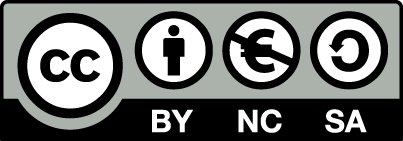 1
３回の内容
SQLite 3 のインストールと基本操作
テーブル定義，データ型，主キー，SQL 問い合わせ
結合

SQL の基本を，SQlite 3 を用いて演習する．
URL: https://www.kkaneko.jp/cc/sqlite3/index.html
2
第１回のアウトライン
SQLite 3 のインストール
SQLite 3 データベースの新規作成
SQLite 3 コマンドラインシェルの終了
3
SQLite 3
SQLite 3は，リレーショナルデータベース管理システム．
SQLite 3 の特徴
アカウント（ユーザ名やパスワード）の機能がない
設定なしで動く 
並行処理制御，リモートとの通信の機能は SQLite 3 にない
SQLite 3 の URL: https://www.sqlite.org
SQLite 3 のコピーライト: https://www.sqlite.org/copyright.html
Windows での SQLite 3 のインストール: https://www.kkaneko.jp/tools/win/sqlite3.html
4
SQLite 3 のインストール
① SQLite の Web ページを開く．	https://www.sqlite.org/
5
SQLite 3 のインストール
②「Download」をクリック





③ Windows 版のダウンロード
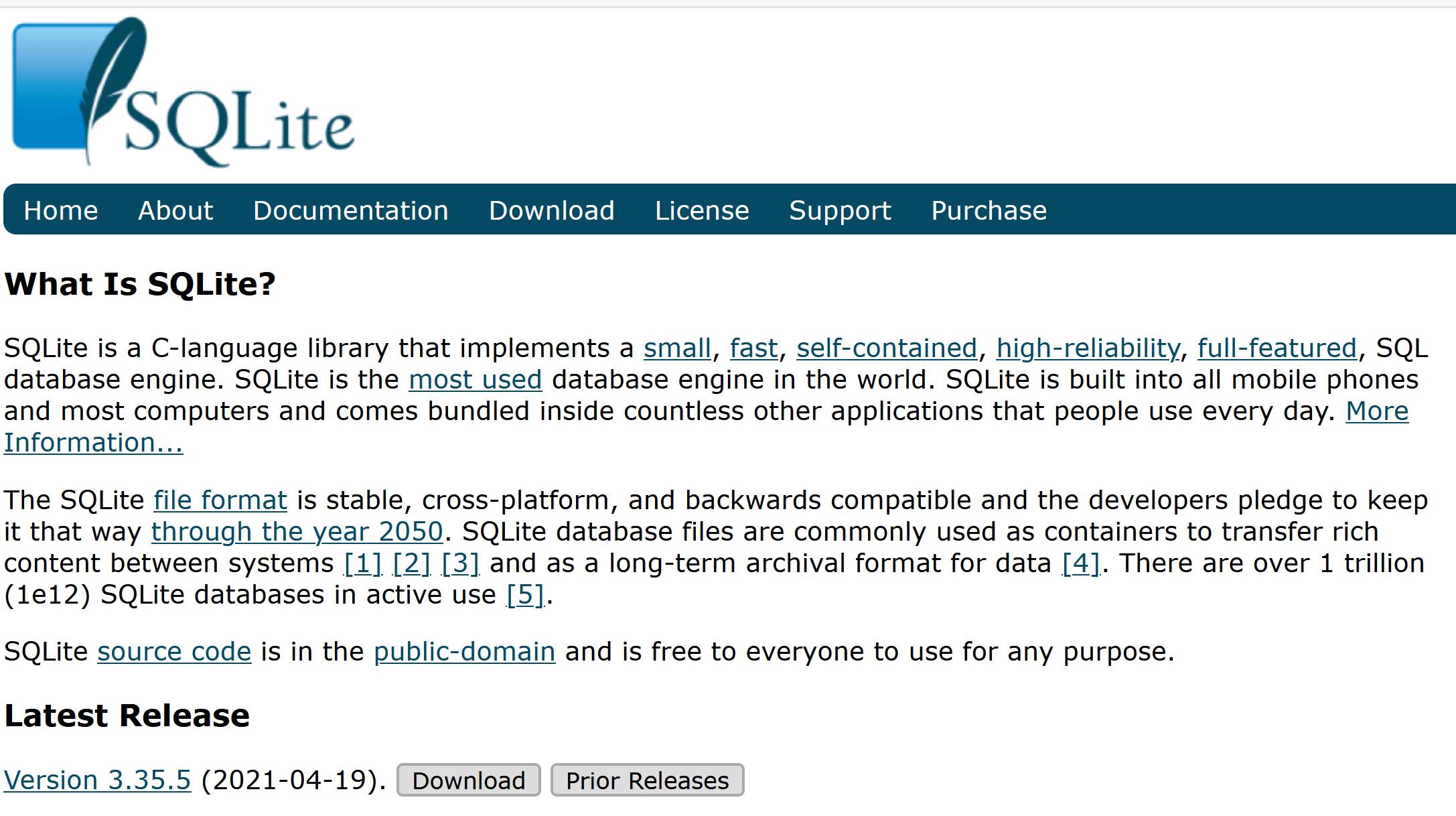 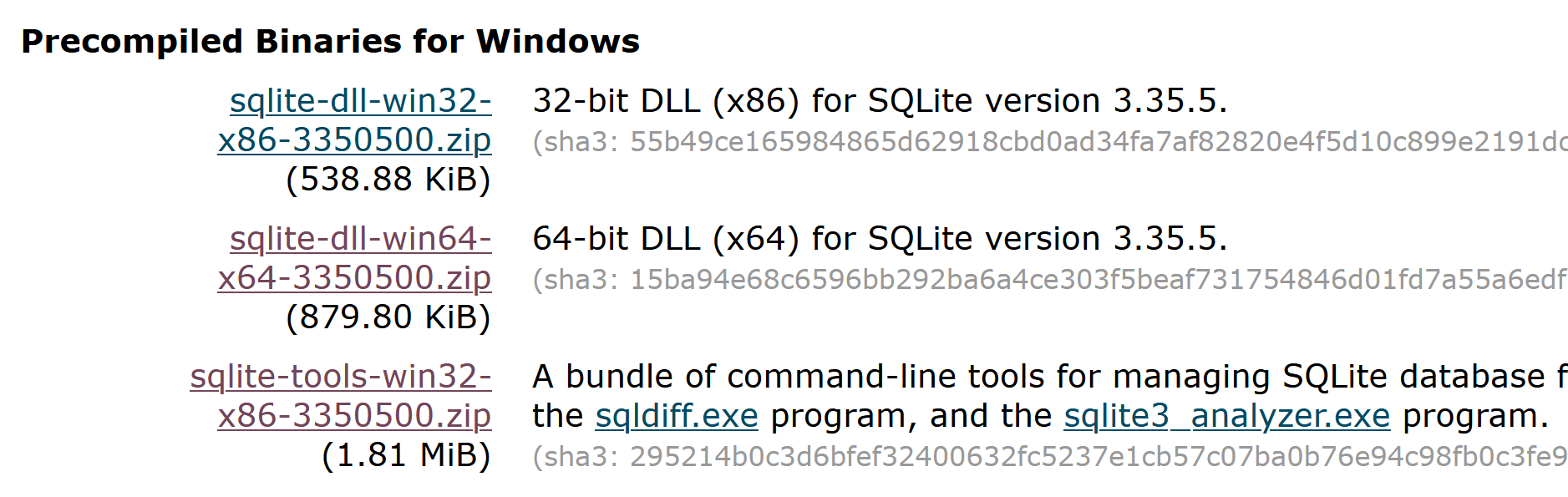 6
SQLite 3 のインストール
④ ダウンロードした .zip ファイルを展開（解凍）
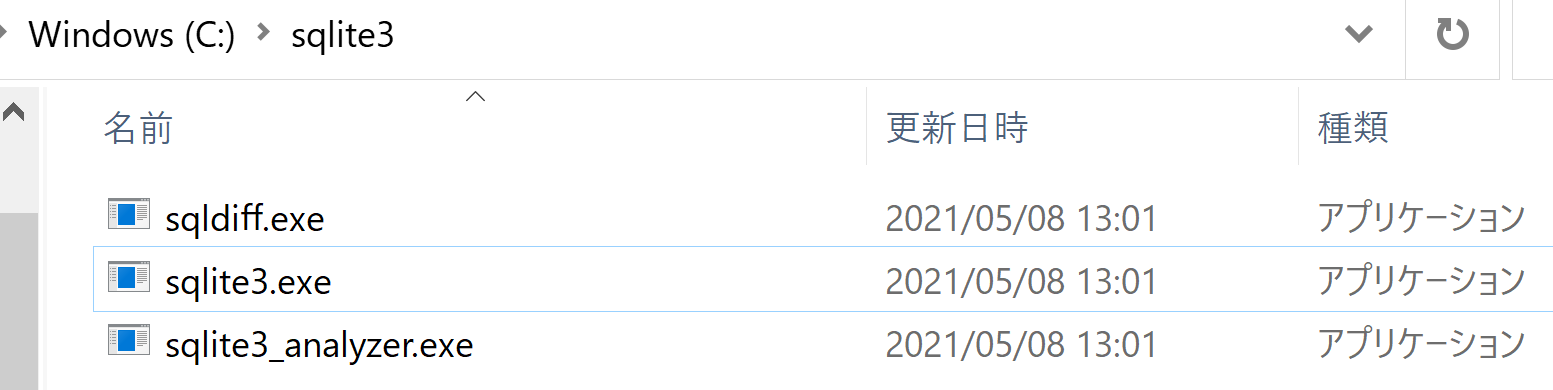 7
SQLite 3 の起動
起動
sqlite3.exe を使う
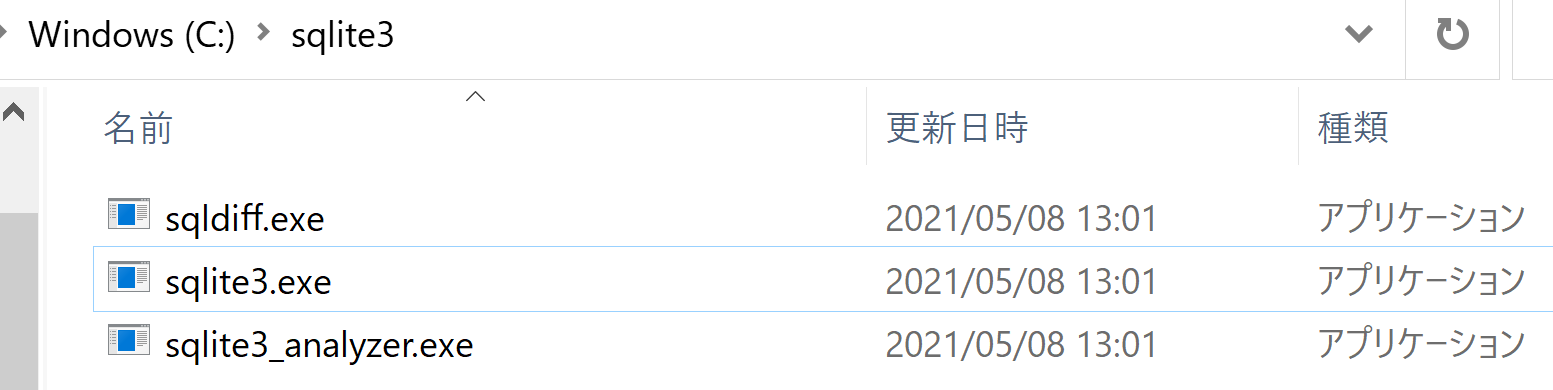 8
SQLite 3 データベースの新規作成
データベースファイル名: C:\sqlite3\mydb
で，SQLite 3 データベースの新規作成
① 前もって Windows で C:\sqlite3 のような名前のデータベースディレクトリを作成しておく
② sqlite3.exe を実行（SQLite 3 の起動）


③ 新しい画面が開くので確認
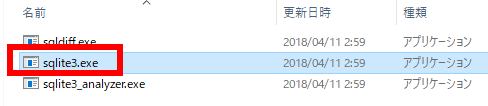 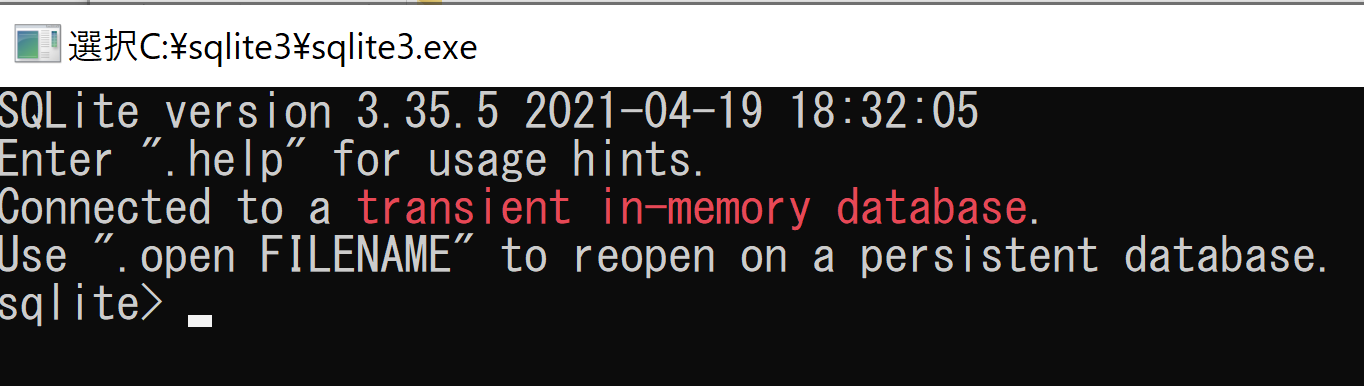 9
SQLite 3 データベースの新規作成
データベースファイル名: C:\sqlite3\mydb
で，SQLite 3 データベースの新規作成
④ 「.open --new」で，データベースの新規作成
.open --new C:\\sqlite3\\mydb
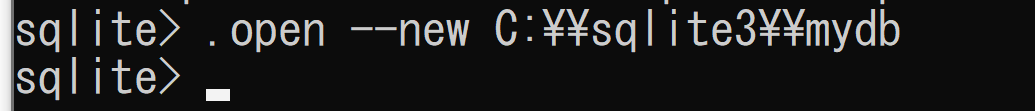 ⑤ 「.exit」で，SQLite 3 を終了
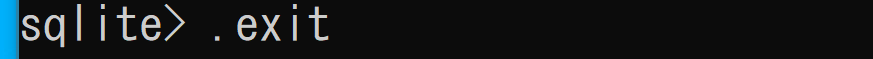 10
SQLite 3 の起動と終了
起動




終了
sqlite3.exe を使う
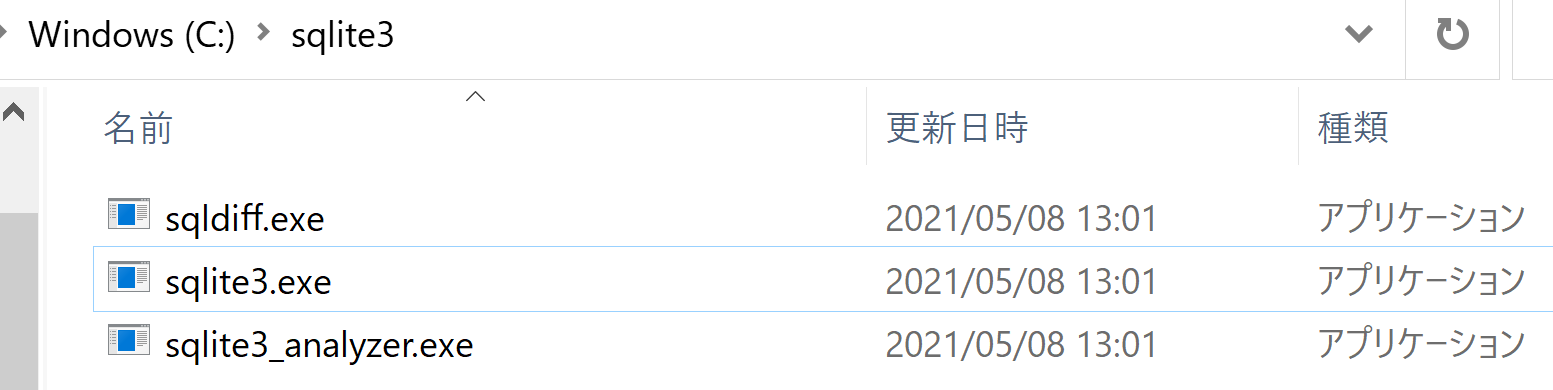 次のコマンドを実行
.exit
11
データベースオープン
SQLite 3 で，次のコマンドを実行
新規作成して
オープン
.open --new　＜データベースファイル名＞
既存のものを
オープン
.open ＜データベースファイル名＞
※ データベースの新規作成について
指定したファイルがすでに存在するときは，削除され，空のデータベースファイルが新規作成される
指定したファイルが存在しないときは，空のデータベースファイルが新規作成される
12
SQLite 3 を実行できるオンラインサイトの例
GDB online Debugger のサイト
 URL: https://www.onlinegdb.com/
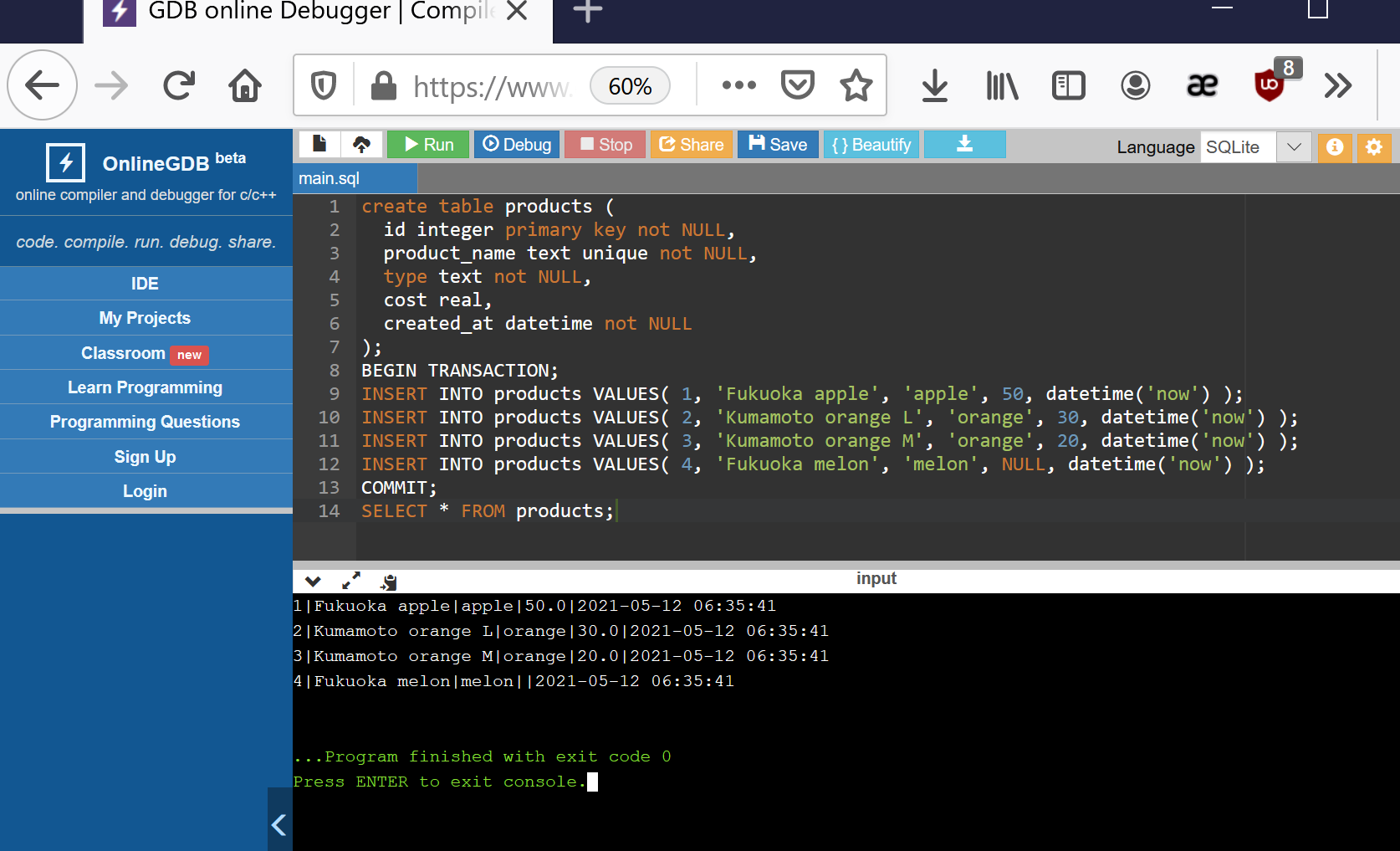 Language で
SQLite を選ぶ
13